Math VocabularyGeometry M5.C-G
Aligning with
Pennsylvania Department of Education 
Core Assessment Anchors
and enVision Math Textbook Topic 8
©2010-2015 Caryn Dingman 
www.mrsdingman.com
polygon
* a closed plane figure
* having 3 or more straight sides
examples:
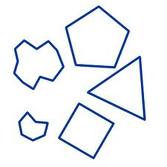 enVision Topic 8
PA Core Assessment Anchor M5.C-G
©2010-2015 Caryn Dingman www.mrsdingman.com
2
quadrilateral
* a closed plane figure (polygon)
* has 4 sides
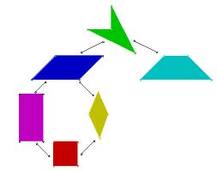 examples:
enVision Topic 8
PA Core Assessment Anchor M5.C-G
©2010-2015 Caryn Dingman www.mrsdingman.com
3
parallelogram
* a closed plane figure (polygon)
* has 4 sides (quadrilateral)
* pair of opposite sides are parallel
* pair of opposite sides are congruent
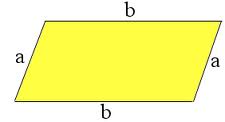 example:
enVision Topic 8
PA Core Assessment Anchor M5.C-G
©2010-2015 Caryn Dingman www.mrsdingman.com
4
rhombus
* a closed plane figure (polygon)
* has 4 sides (quadrilateral)
* opposite sides are parallel (parallelogram)
* 4 sides are congruent (equal in length)
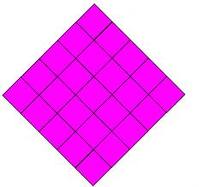 example:
enVision Topic 8
PA Core Assessment Anchor M5.C-G
©2010-2015 Caryn Dingman www.mrsdingman.com
5
trapezoid
* a closed plane figure (polygon)
* has 4 sides (quadrilateral)
* has only ONE pair of parallel sides
example:
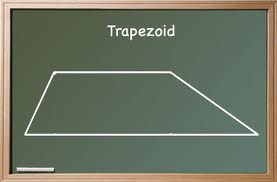 enVision Topic 8
PA Core Assessment Anchor M5.C-G
©2010-2015 Caryn Dingman www.mrsdingman.com
6
quadrilateral chart
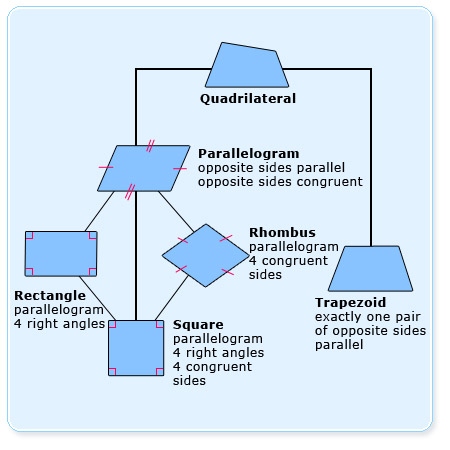 enVision Topic 8
PA Core Assessment Anchor M5.C-G
©2010-2015 Caryn Dingman www.mrsdingman.com
7